Арифметические и логические основы работы компьютера.
АРИФМЕТИЧЕСКИЕ ОСНОВЫ РАБОТЫ ЭВМ
Правила выполнения арифметических действий над двоичными числами задаются таблицами сложения, вычитания и умножения.




Например:
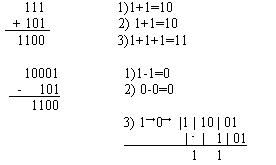 ЛОГИЧЕСКИЕ ОСНОВЫ РАБОТЫ ЭВМ
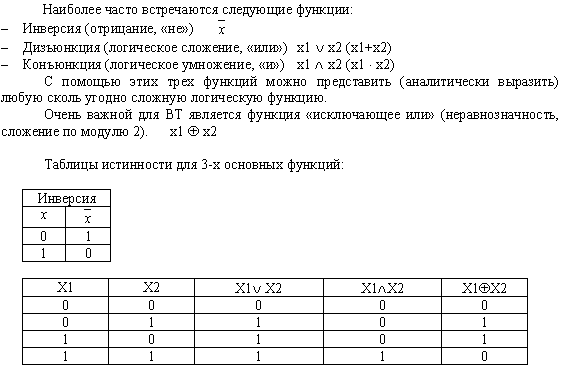